Computer Generated Landscapes
Tom Arnold
What/Why/How
Generate interesting, dynamic scenes
Simulation, games, movies
Procedural content generation, computer graphics
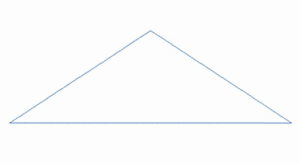 * https://en.wikipedia.org/wiki/Fractal_landscape
Generating Terrain
“Interesting” terrain
Placing textures/objects in the scene
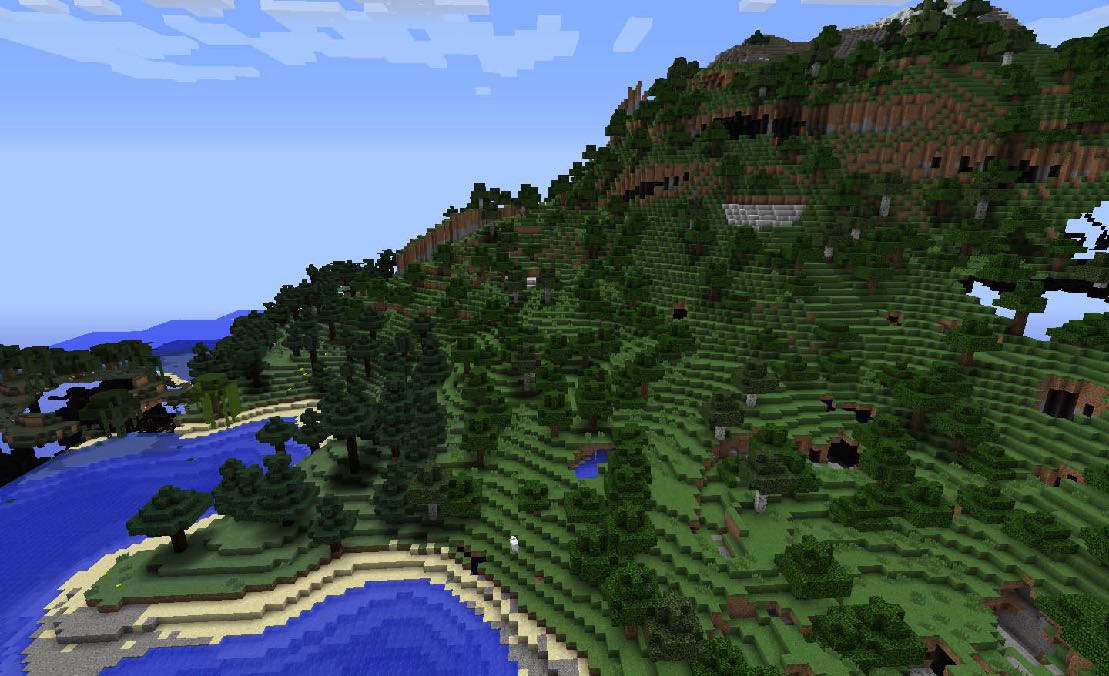 * Minecraft
[Speaker Notes: Terrain needs to have unique landmarks, objects like trees/rivers, etc.]
Rendering Terrain
Level of detail
Shadows
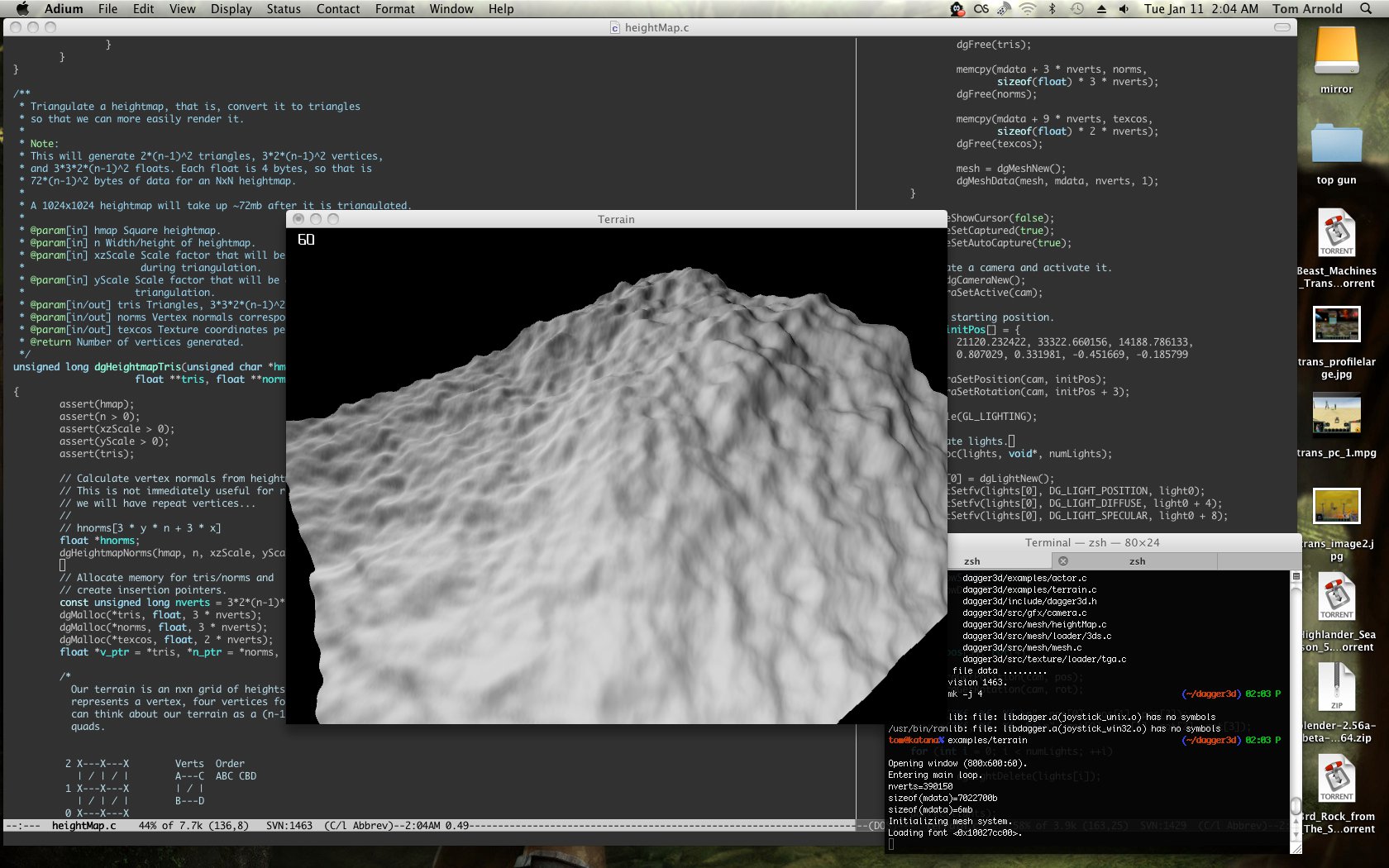 * Screenshot of previous project I worked on
[Speaker Notes: Algorithms to generate height map that looks like real terrain, e.g. simulated erosion.
Level of detail (LOD) algorithm required to render large terrain in realtime.]
Objectives
Interactive WebGL demo
Write-up explaining how everything works
Procedural generation
Rendering
Optimizations
[Speaker Notes: Between educational and artistic.]
Timeline
Week 6 - Initial skeleton project
Week 8 - Terrain generation algorithm
Week 10 - Terrain LOD renderer
Week 12 - Terrain dynamic lighting
Week 14 - Shadow rendering (terrain and objects in scene)
Other procedural content and simulation aspects will be explored if there is time
Tools
https://threejs.org/ - Javascript 3D Library